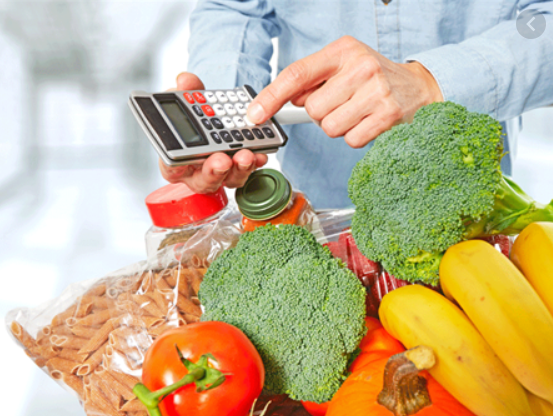 AŞÇILIK PROGRAMI

YİYECEK VE İÇECEK
 MALİYET KONTROLÜ
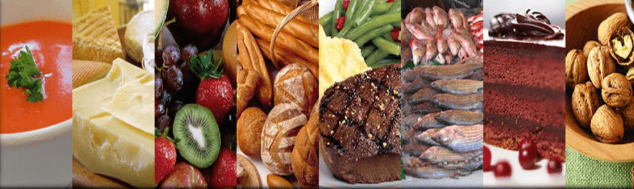 KONU 4
YİYECEK İÇECEK İŞLETMELERİNDE STOKLAMA
 Stok Kavramı
 
Stok, işletmelerin karşılaşabilecekleri ani ihtiyaçları karşılayabilmesini ve üretimin riske uğramadan devam edebilmesini sağlayabilmek için sürekli olarak depolarında bulundurdukları hammadde ve malzemelerin miktarı (Savi, 1996:12) şeklinde tanımlanabilir . İşletmelerde stok bulundurmanın temel gerekçeleri arasında (Şenol, 2012:3);
 
*Bir ürünün üretimi ve dağıtımı için gerekli işlemlerin birbirinden bağımsız olarak sürdürülmesini sağlamak,
*Yetersiz malzemeden kaynaklı üretim yetersizliğinde ve mevsimsel olarak karşılaşılan talep farklılığı durumlarında tüketici talebini karşılayabilmek,
*İşletmenin üretim seviyesini korumak ve işgücünün kalıcılığını sağlamak,
*Talep dalgalanmaları sonucu oluşabilecek etkilere karşı savunma yapabilmek,
*Ürün miktarlarındaki indirimlerden faydalanabilmek,
*Yeni ürün satın alma durumunda oluşacak fiyat farklılıkları veya tedarik edememe tehlikelerine karşı önlem alabilmek ve
*Üretimin ekonomik olarak sürdürülebilmesi için muhtemel üretim artışı ihtimallerini göz önüne almak gösterilebilir.
Stok Kontrolünün Tanımı, Önemi ve Amaçları
 
İşletmelerde stok kontrolü yapmanın amaçlarını şu şekilde sıralamak mümkündür(Bulut, 2014:49);
 
*Stoklarda bulunan malzemelerin miktarlarının ve değerlerinin bilinmesi,
*Belirli bir süre içinde stokta bulunan malzeme değeri ile olması gereken malzeme değerinin denkliğini sağlamak amacıyla aşağıdaki formül kullanılır:
 ''Başlangıç stoku+dönem içi alışlar-dönem içi çıkışlar=dönem sonu stoku''
*Sık tüketilmeyen malzemelerin listesinin oluşturulması zorunludur. Bu nedenle stokların etkin bir şekilde denetlenebilmesi için planlı bir kayıt sisteminin oluşturulması gerekir.
*Kullanılan mal ve malzeme maliyetlerinin satış miktarları açısından karşılaştırılması ile tüketilecek yiyecek maliyet oranının belirlenmesi önemlidir.
*Kayıpların en aza indirilmesi ve engel olunabilmesi zorunludur.
*Tüketimi yavaş olan malzemelerin listesi yapılmalıdır.
*Satışlara göre kullanılan malzemelerin karşılaştırılması yapılarak tüketilen yiyecek yüzdesini belirlemek.
*Stok devir hızını yiyecek grupları içerisinde belirlemek(Aktaş, 1995:172).
 *Tüm stok alanlarındaki stok seviyelerinin devamlılığını sağlamak(Jones ve Ferroni, 1994).
Stok Kontrolünün Tanımı, Önemi ve Amaçları
 

Yiyecek içecek işletmelerinde stok kontrolü yapmak işletmenin maliyetlerini kontrol altında tutabilmesi açısından önemli bir yöntemdir. Stok kontrolü sayesinde işletmelerin elde edebileceği bazı yararlar bulunmaktadır. Bu yararlar şunlardır(Lojistik Dünyası, 2011);

 *Üretim faaliyetlerinin düzenli yönetimi sayesinde boş beklemeler ve yığılmalar azalır.
*İnsan, makine ve malzeme kullanımında etkinlik sağlanır.
*Stok gereksinimini önceden belirleneceğinden sağlıklı finans yönetimi yapılabilir.
*Tedarik ve satış giderleri azaltılır.
*Daha gerçekçi üretim programı yapılabilir.
*Maliyet muhasebesi kayıtları doğru tutularak üst yönetime en doğru bilgiler iletilir.
Elde Bulundurma Maliyet Kalemleri
Stok Kontrol Maliyetleri
İşletmelerde satın alınan ürünlerin üretim aşamasına kadar depolarda tutulması işlemi ek gider kalemi oluşturmaktadır. Stokların işletmede kalması bir maliyet kalemi oluşturduğu gibi stoklarda kalmayan hammadde ve malzemelerde işletme için ayrıca bir maliyet demektir. Bunun yanı sıra elde bulunmayan hammadde ve malzemeler için yeniden siparişin oluşturulması da aynı şekilde işletmeler için ek bir maliyettir.
 
Yiyecek içecek işletmelerinde üretim için depoda bulunan yiyecek içeceklerin stokta bulundurulması, stok oluşturulmaması ve tükenen ürünlerin siparişleri ek gider oluşturan durumlardır. Bu giderlerin sürekli kontrol altında tutulması gerekir .Burada önemli olan konular üretim yapmak için stoklanan ürünlerin üretim miktarından daha fazla olması ya da stoklanan hammadde  ve malzemelerin üretim miktarından az olması, elde bulunan yiyecek içeceklerin bozulmuş olması ve yeniden sipariş verme durumunda tedarik, ulaşım ve stoklama maliyetlerinin yüksek olmasıdır. Bu nedenlerden dolayı yiyecek içecek işletmelerinde aşağıdaki stok kontrol maliyetleri oluşmaktadır.
 
Elde Bulundurma Maliyeti
 
Bunlar yiyecek içecek işletmelerinin depolama, stokların kontrolü aşamasında hammadde ve malzemelerin elden geçirilmesi için oluşan vergi, sigorta, bozulma, eskime ve firelerden kaynaklanan maliyetlerdir (Başaran ve Acılar, 2008:85)(bkz.Tablo 4.5).Elde bulundurma maliyeti bir ürünün dayanıklılığına göre genellikle bir yıl süre ile depoda tutulması sonucu ortaya çıkar. Bu maliyet genel olarak ürün için harcanan para, depolama, hasarlar, kayıplar, istifleme, yönetim ve sigorta maliyetlerinden oluşmaktadır. Elde bulundurma maliyeti ürünün bir birimine denk gelen fiyatının %19 ile %35'i arasında ortaya çıkmaktadır(Kahraman, 2015:13);
Elde Bulundurmama Maliyeti
Elde bulundurmama maliyeti diğer bir adıyla stoksuzluk maliyeti, elde bulundurma maliyetini aksine depolarda hammadde ve malzemelerin kalmadığı durumlarda ortaya çıkan bir maliyet türüdür. İşletmelerin genel satış rakamları dışında oluşacak olağanüstü talep artışı karşısında stokta malzeme bulunmaması durumunda satış kayıpları oluşmaktadır. Bunun yanında siparişlerin gecikmesinden dolayı da gecikme maliyetleri ortaya çıkmaktadır. Bu aynı zamanda yiyecek içecek işletmelerinin müşterileri gözünde olumsuz imaj oluşmasına da neden olabilecektir(Reitix, 2013).
 
Sipariş Maliyeti
Yiyecek içecek işletmelerinde stok kontrol maliyetlerinden bir diğeri de sipariş maliyetleridir. Sipariş maliyetleri üretim için yapılan siparişlerden ve bu siparişlerin satın alınmasından doğan maliyetler olmak üzere ikiye ayrılmaktadır. Üretim için yapılan siparişlerin maliyetleri siparişlerin hazırlanması, kontrolü, saklanması ve stok kayıtlarının güncelleştirilmesi gibi maliyet kalemlerini kapsamaktadır. Siparişler için satın alma maliyetleri ise satın alma istek ve siparişlerinin hazırlanması, siparişin gönderilmesi, siparişin teslim alınması, saklanması ve stok kayıtlarının güncellenmesi gibi maliyetleri içerir(Başaran ve Acılar, 2008:84).
KAYNAKÇA

Denizer, D. (2005). Konaklama İşletmelerinde Yiyecek ve İçecek Yönetimi. Ankara: Detay Yayıncılık
 
Yılmaz, Y. (2005). Yiyecek İçecek Maliyet Kontrolü. Ankara: Detay Yayıncılık.
 
Sarıışık, Mehmet (2017). Yiyecek İçecek İşletmelerinde  Maliyet Kontrolü. Ankara: Detay Yayıncılık.
 
Çetiner, E (2002).Konaklama İşletmelerinde Muhasebe Uygulamaları. Ankara: Gazi Yayınevi
 
Usal, A. (2006).Turizm İşletmelerinde Maliyet Analizleri. Ankara: Detay Yayıncılık